ГУО «Озерская СШ»
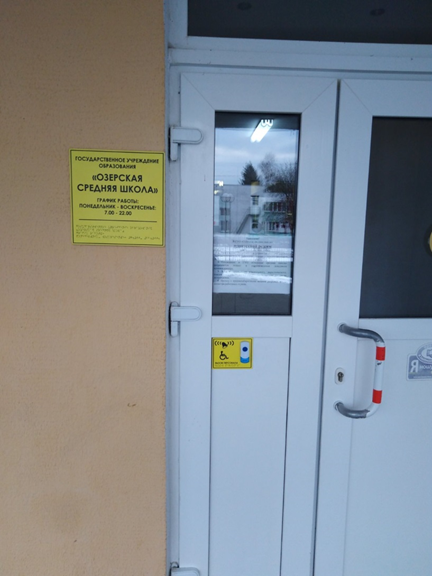 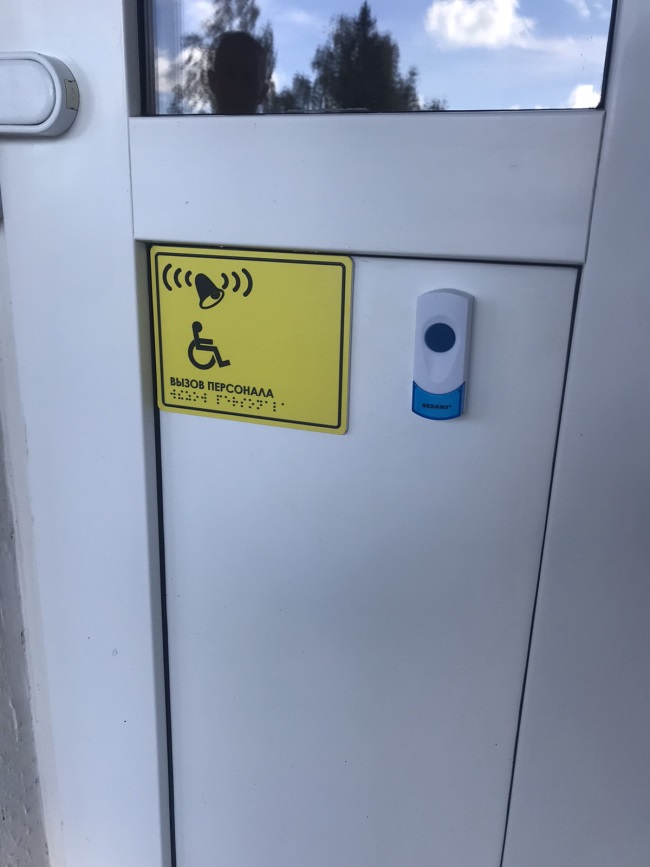 табличка со шрифтом
Брайля на входе учреждения
кнопка вызова
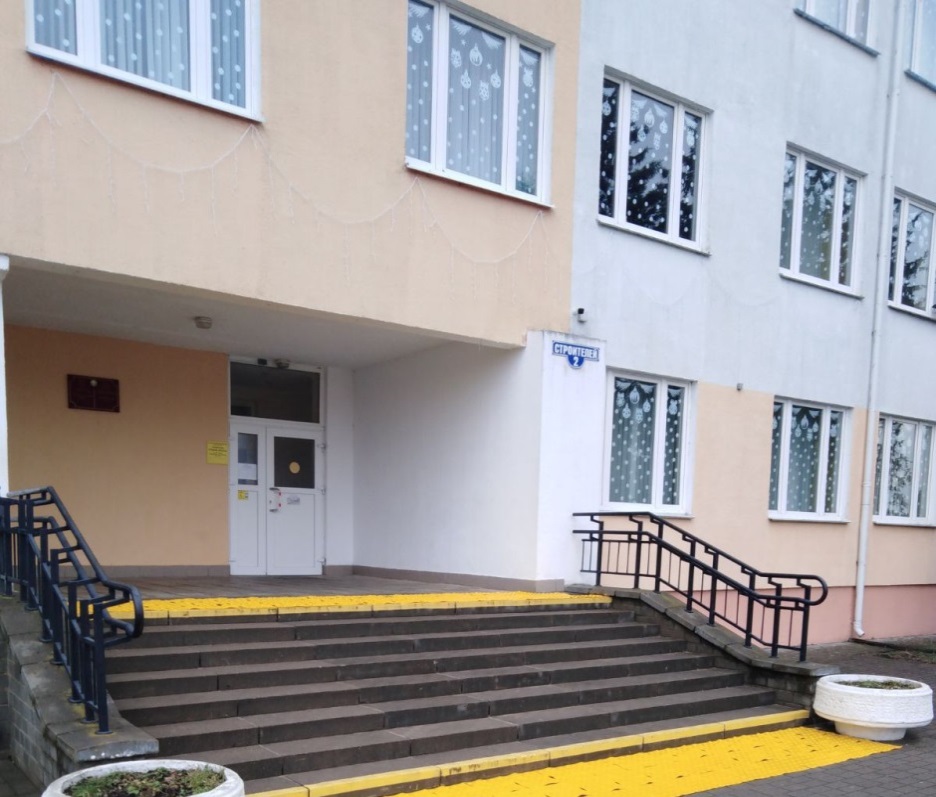 пандус
тактильная плитка
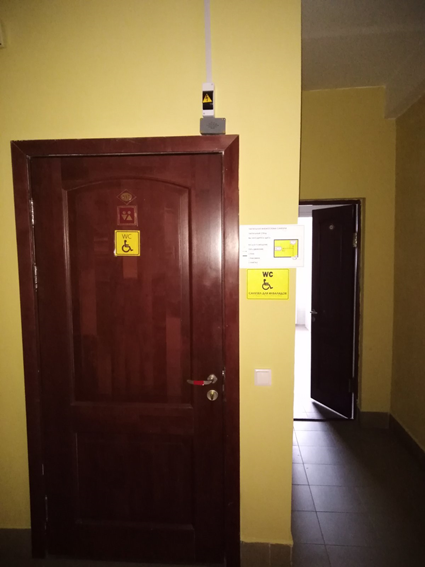 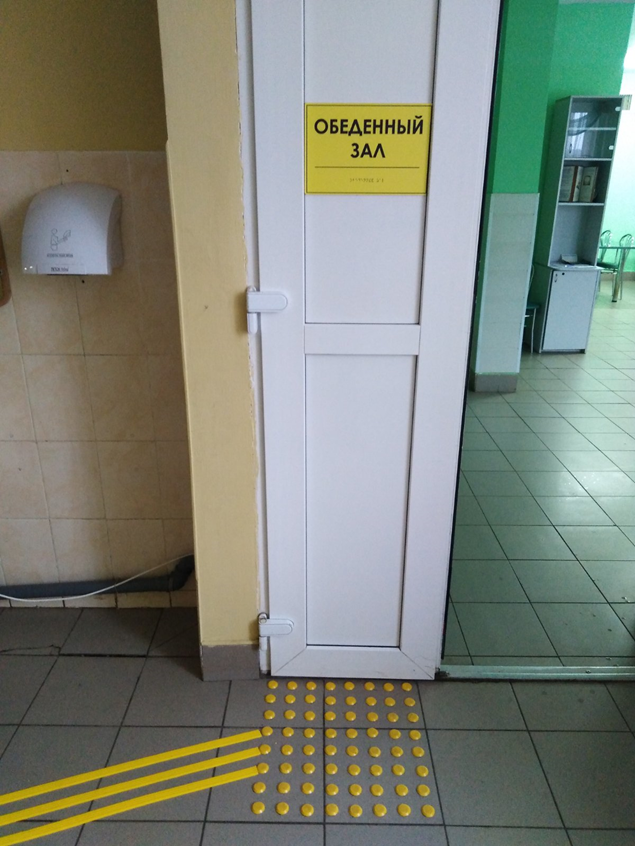 таблички со шрифтом Брайля
речевой звуковой информатор
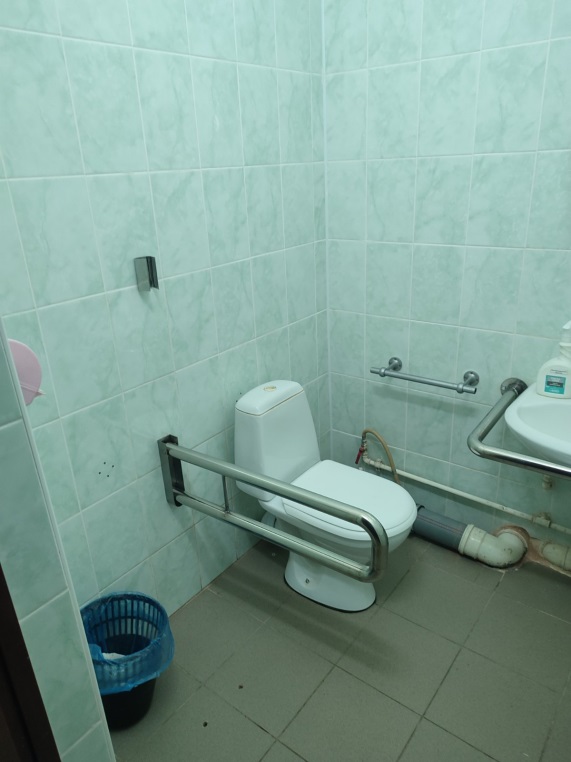 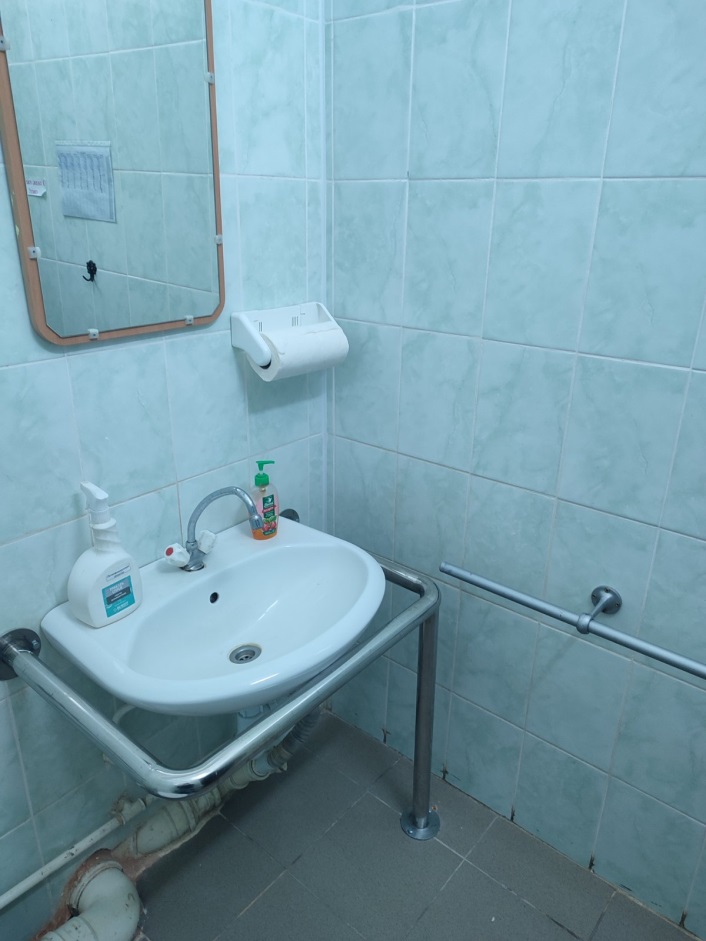 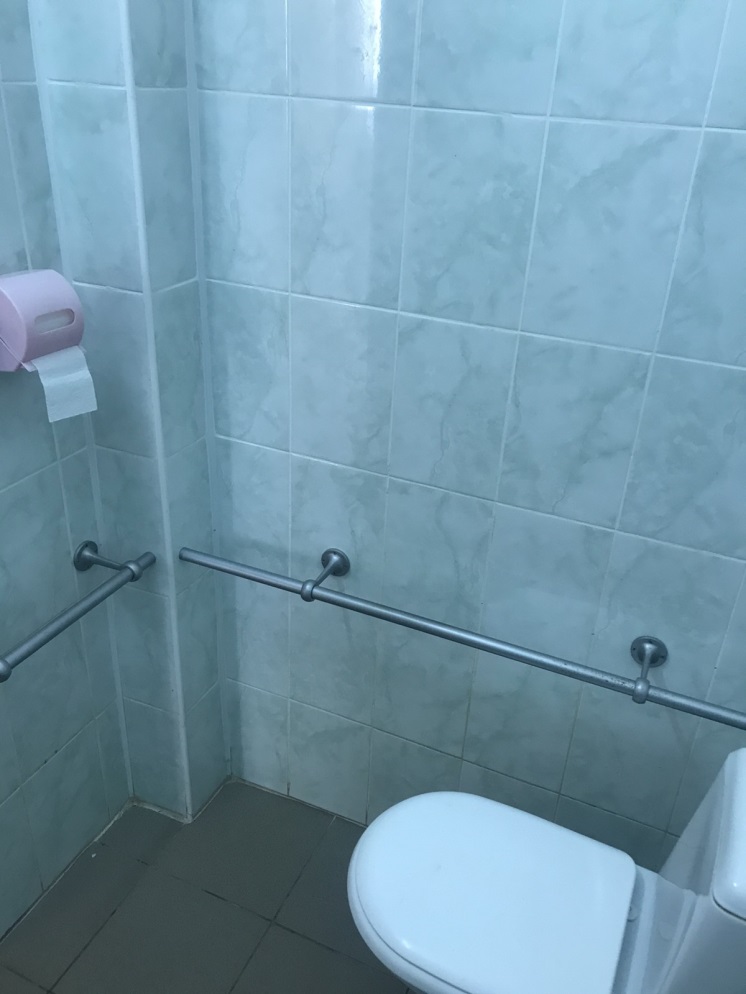 обустройство санузла, наличие поручней
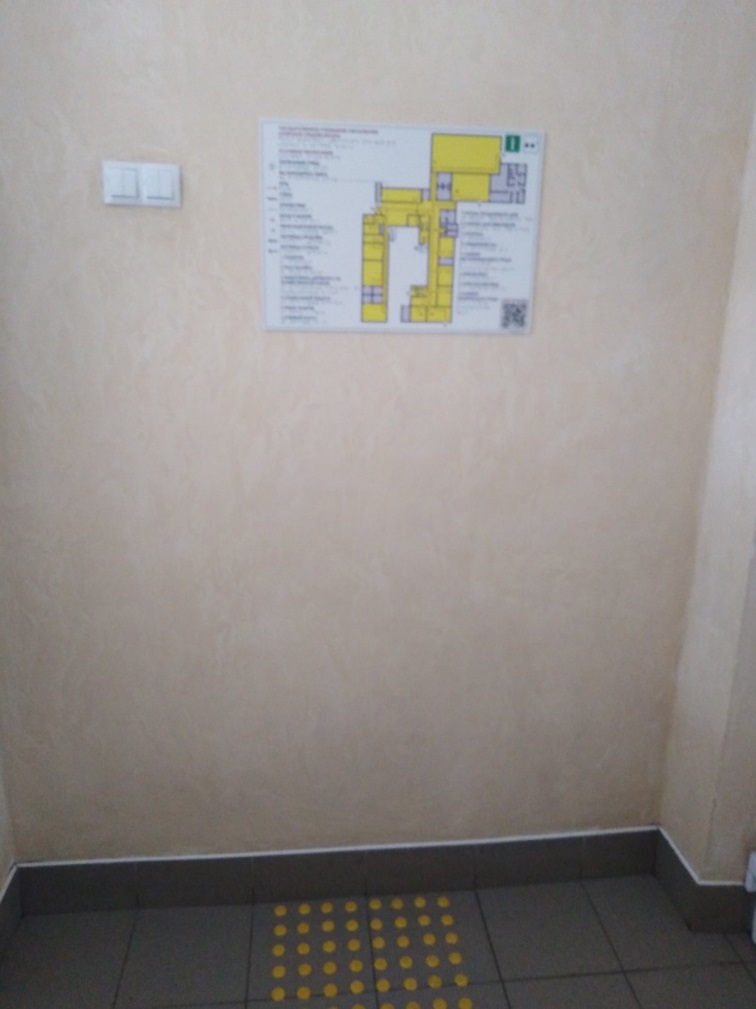 мнемосхема санузла
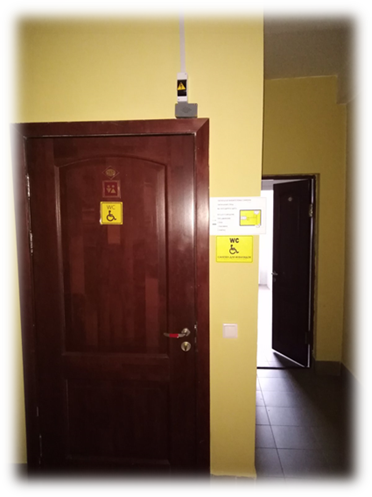 мнемосхема план этажей
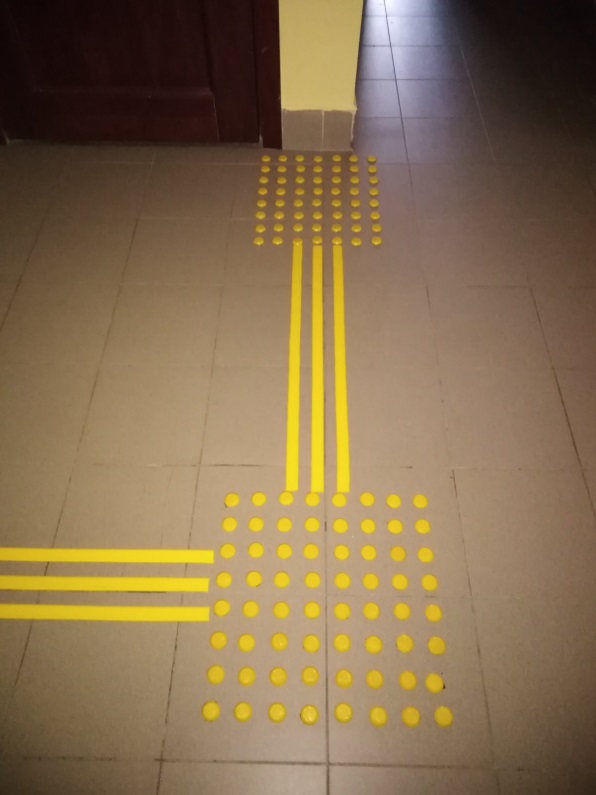 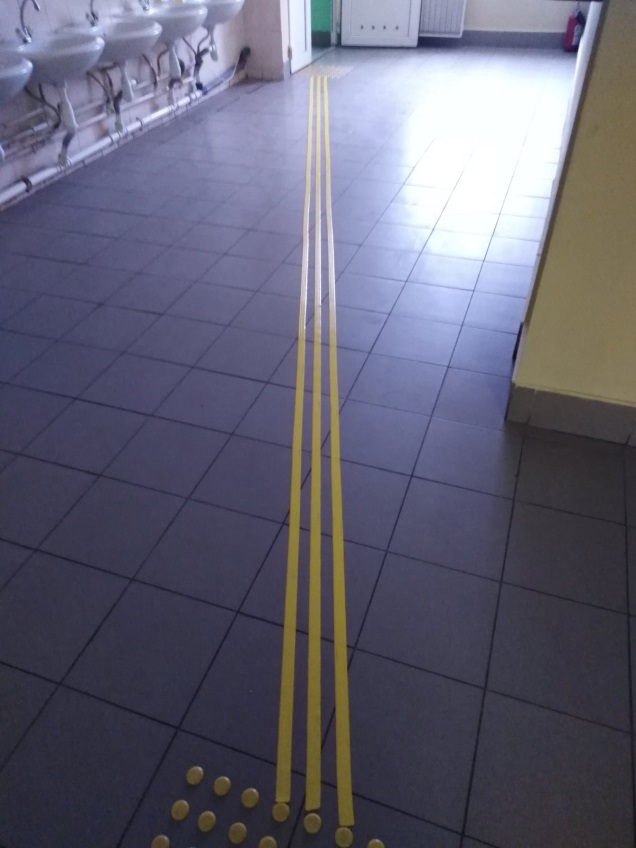 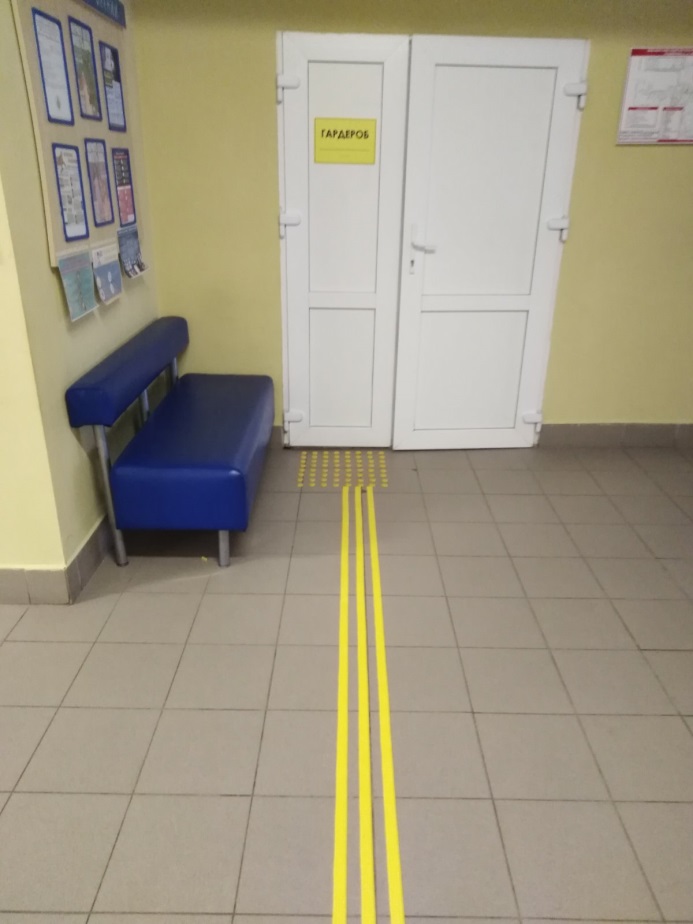 тактильные направляющие с индикаторами
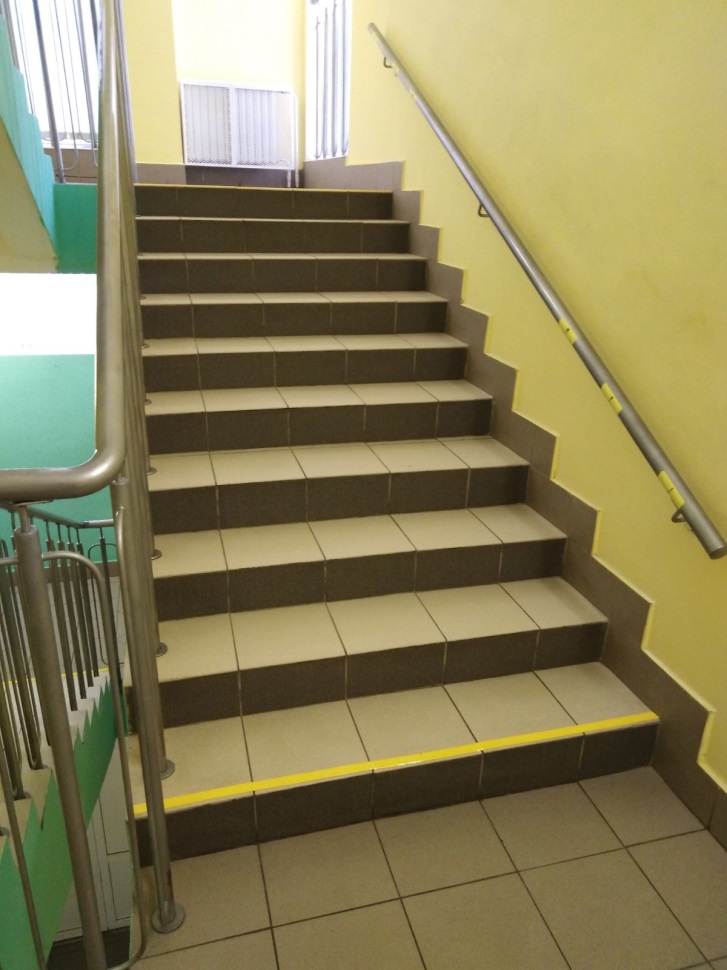 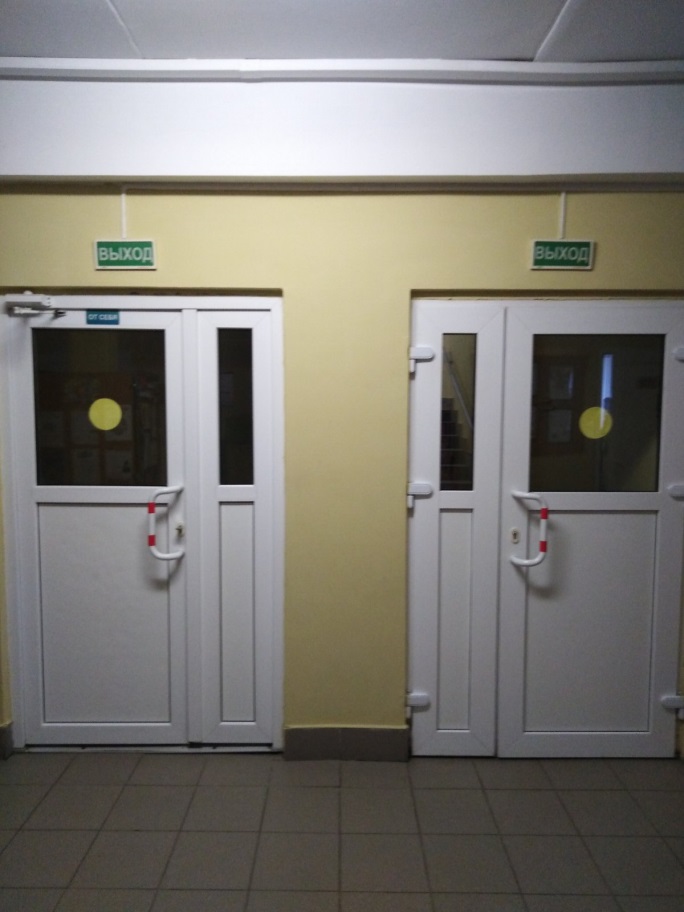 наклейки со шрифтом Брайля
контрастная маркировка на дверях